Золотуева Наталья Архиповна
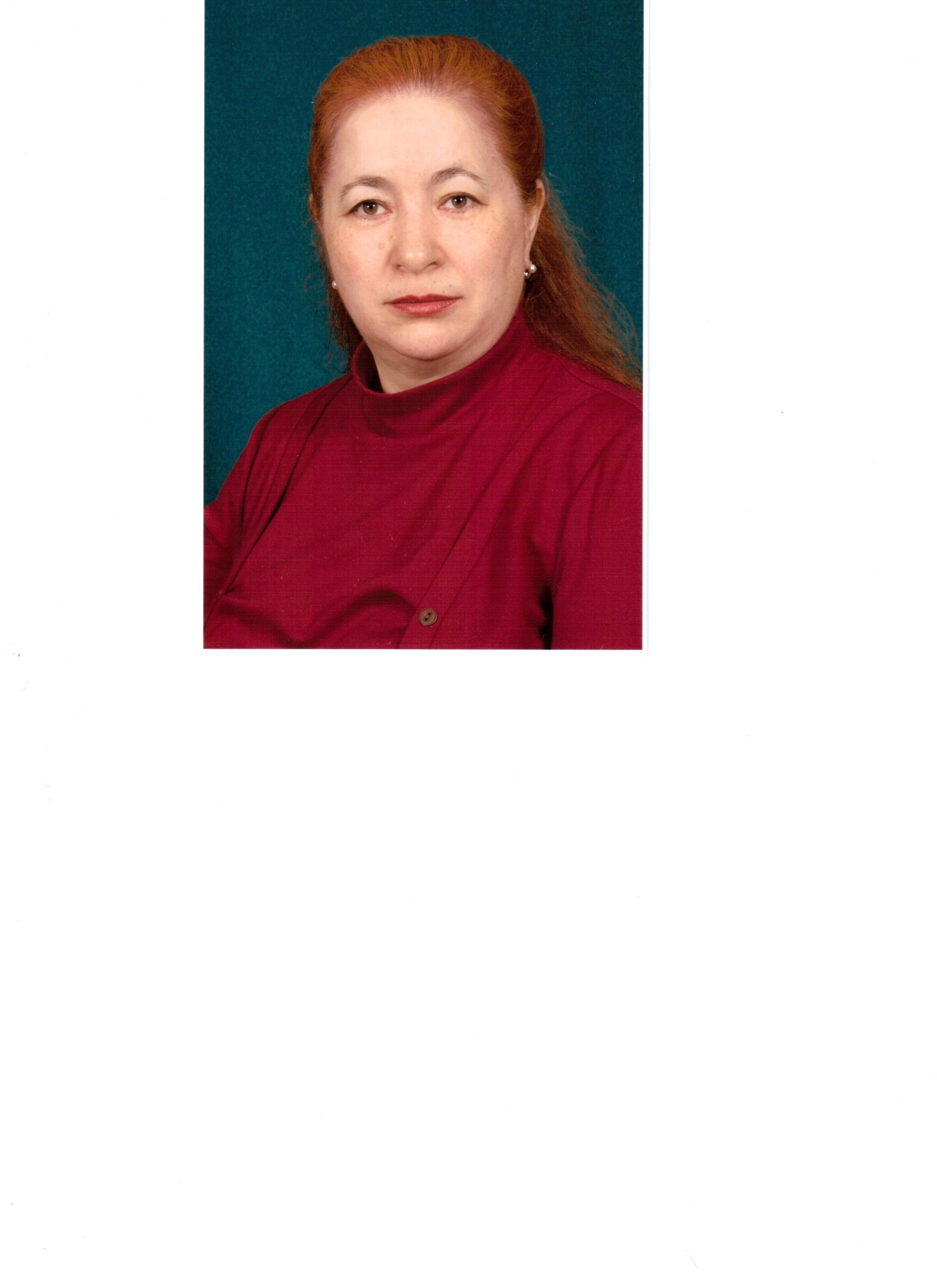 Преподаватель ветеринарных дисциплин Агротехнологического отделения ГБПОУ РС (Я) «Якутский сельскохозяйственный техникум»;
Образование – высшее
1982 г – Якутский сельскохозяйственный техникум – специальность Ветеринария – квалификация Ветеринарный фельдшер
1990 г – Омский Государственный ветеринарный институт – Ветеринарный врач
1992 г – Московская Ветеринарная Академия им. Скрябина – педагогический факультет – Преподаватель сельских школ и техникумов.
- Педагогический стаж – 29 лет
Заявленная квалификационная категория – подтверждение высшей
1. Результаты повышения квалификации по профилю педагогической деятельности
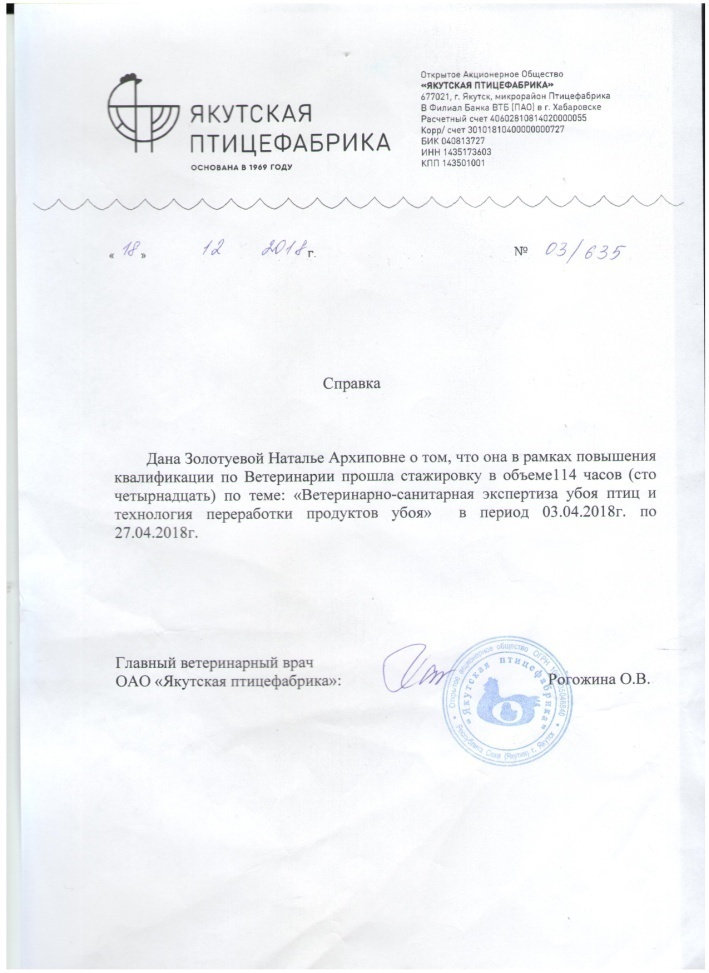 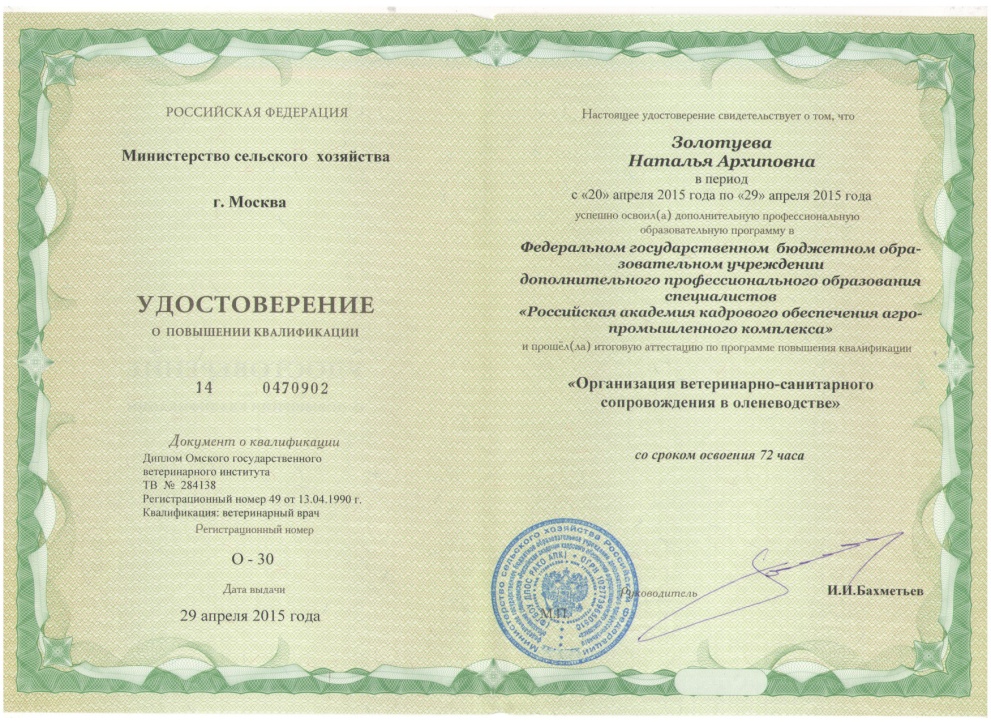 Удостоверение о повышении квалификации Федерального государственного бюджетного образовательного 
учреждения дополнительного профессионального образования специалистов «Российская академия кадрового 
обеспечения агропромышленного комплекса» г. Москва по программе: 
«Организация ветеринарно-санитарного сопровождения в оленеводстве» - 72 часа
Проходила стажировку ОАО «Якутская птицефабрика» по теме «Ветеринарно-санитарная экспертиза убоя птиц и технология переработки продуктов убоя» - 114 часов.
Результаты учебной деятельности по итогам мониторинга ПОО (профессиональный цикл)
Мониторинг качества знаний 1 курсов специальности Ветеринария по обучаемым дисциплинам за последние 5 лет
Мониторинг качества знаний 2 курсов специальности Ветеринария  по обучаемым дисциплинам за последние 5 лет
Мониторинг качества знаний 3 курсов специальности Ветеринария по обучаемым дисциплинам за последние 6 лет
Мониторинг качества знаний 3 курсов специальности Ветеринария по обучаемым дисциплинам за последние 5 лет
Мониторинг качества знаний 2 курсов специальности Зоотехния по обучаемым дисциплинам за последние 5 лет
4. Результаты участия обучающихся в выставках, конкурсах, олимпиадах, конференциях, соревнованиях (по преподаваемым профессиональным модулям, междисциплинарным курсам, дисциплинам)
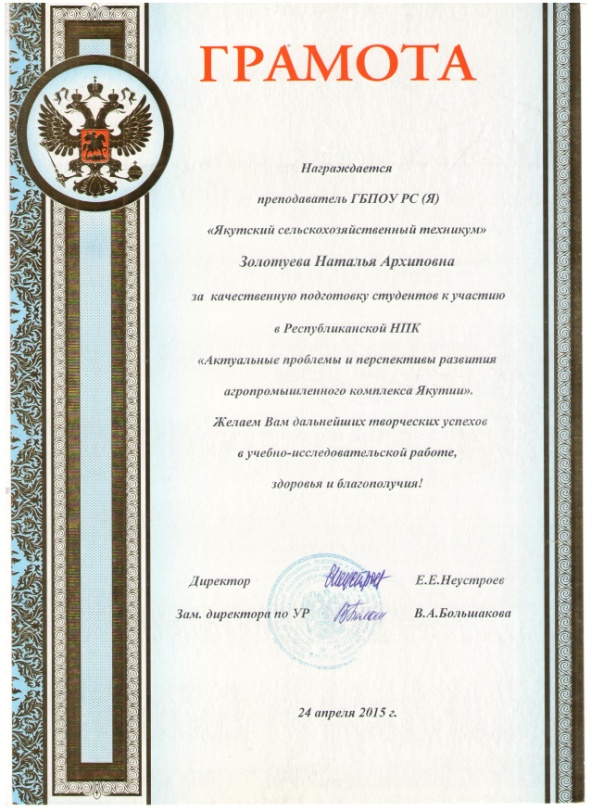 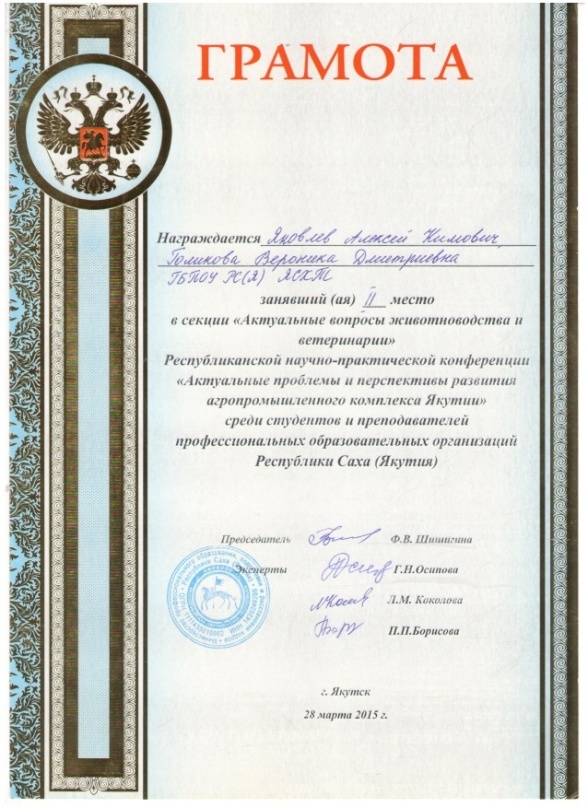 Яковлев Алексей Кимович, Голикова Вероника Дмитриевна -дипломанты 2 степени в Республиканской научно-практической конференции «Актуальные проблемы и перспективы развития агропромышленного комплекса Якутии»  с докладом на тему «Чипирование животных», 28 март 2015 г.
4. Результаты участия обучающихся в выставках, конкурсах, олимпиадах, конференциях, соревнованиях (по преподаваемым профессиональным модулям, междисциплинарным курсам, дисциплинам)
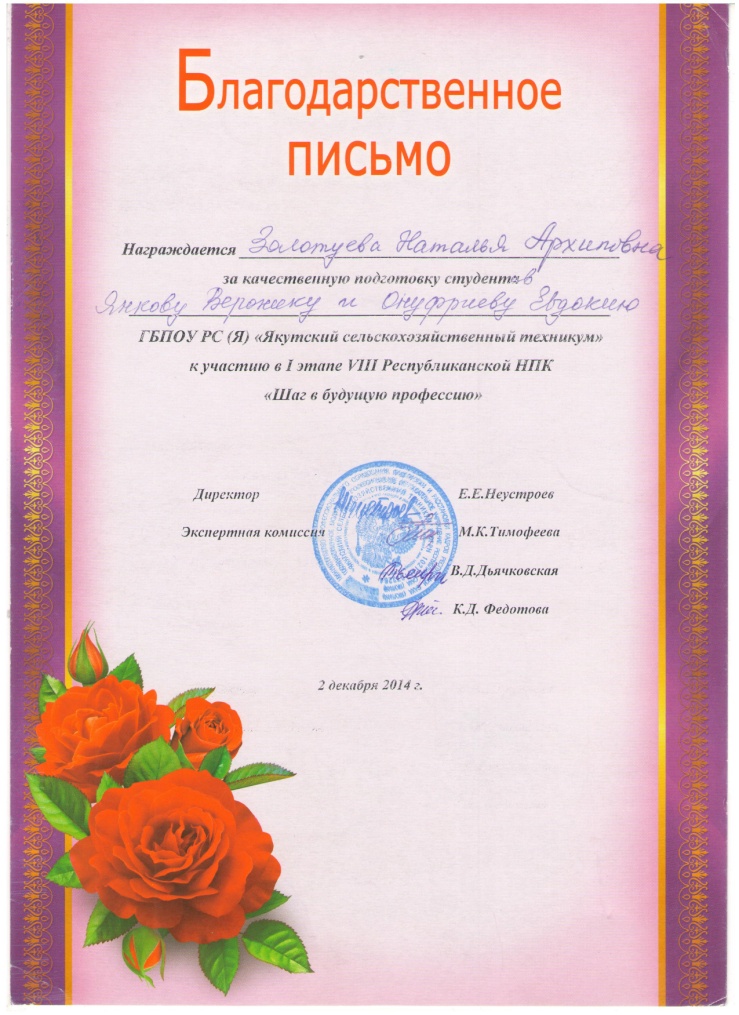 Янкова Вероника Григорьевна -дипломант  2 степени в Республиканской научно-практической конференции «Актуальные проблемы и перспективы развития агропромышленного комплекса Якутии» - с докладом на  тему «Дирофиляриоз собак. Исследование в г. Якутске», 28 март 2015 г.
4. Результаты участия обучающихся в выставках, конкурсах, олимпиадах, конференциях, соревнованиях (по преподаваемым профессиональным модулям, междисциплинарным курсам, дисциплинам)
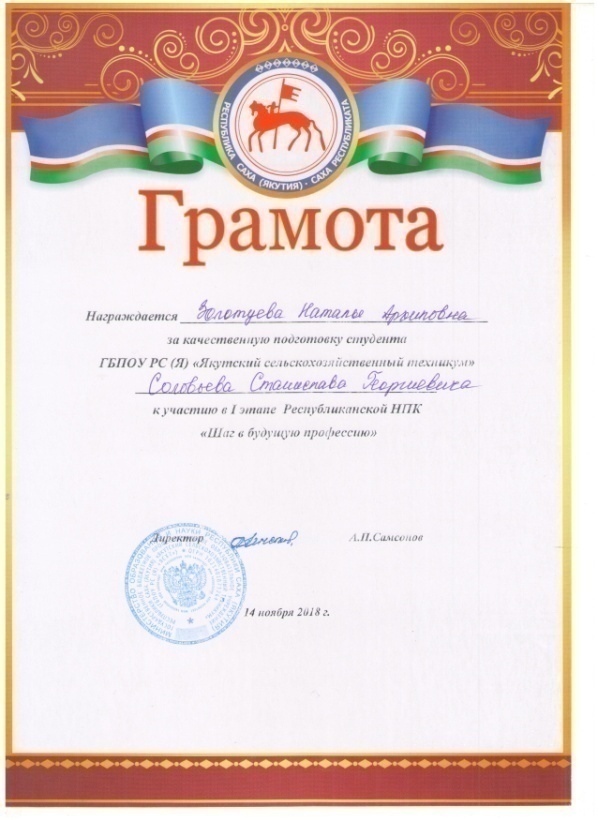 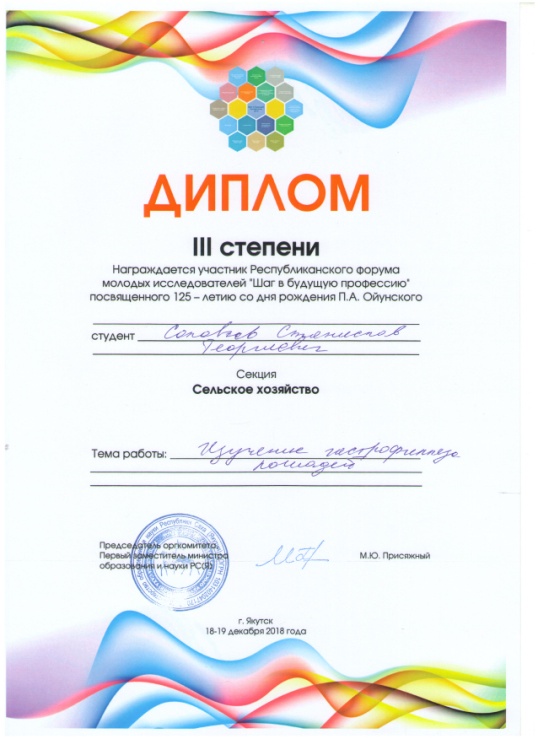 Соловьев Станислав Георгиевич -дипломант  3 степени Республиканского форума молодых исследователей «Шаг в будущую профессию» с докладом на тему «Гастрофилез лошадей», 2018 г.
4. Результаты участия обучающихся в выставках, конкурсах, олимпиадах, конференциях, соревнованиях (по преподаваемым профессиональным модулям, междисциплинарным курсам, дисциплинам)
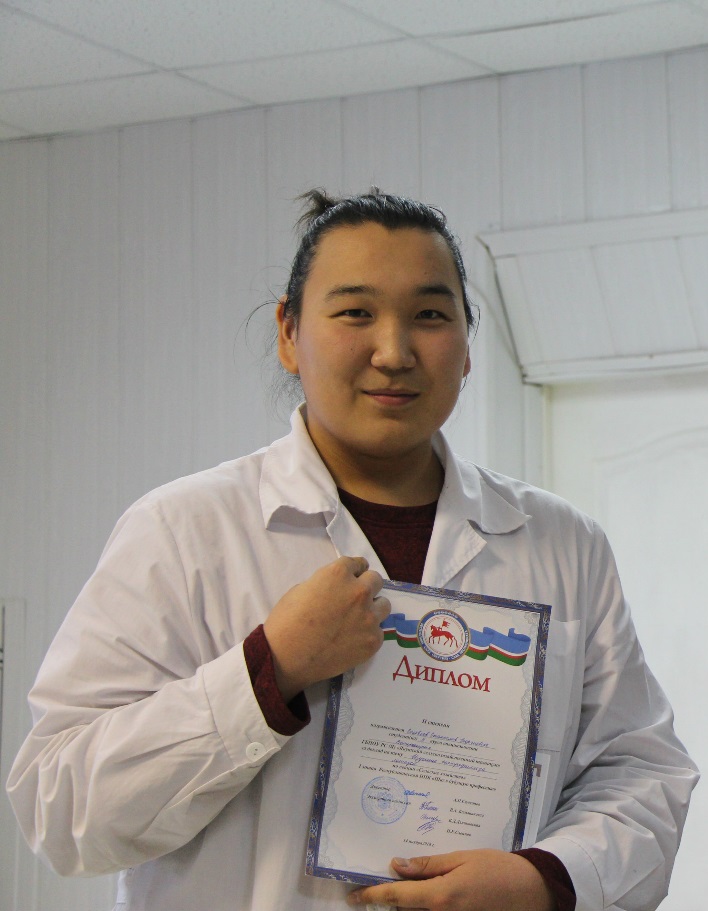 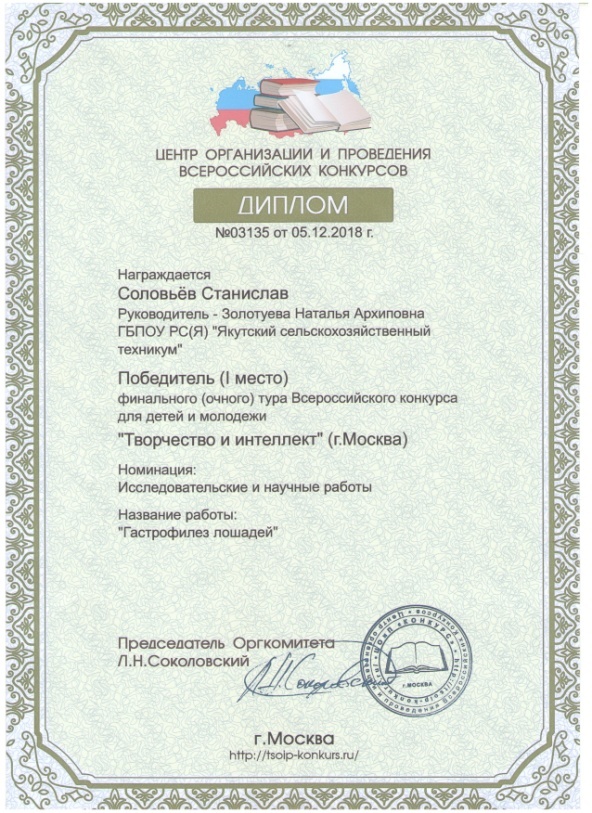 Соловьев Станислав Георгиевич- дипломант 1 степени финального очного тура Всероссийского конкурса для детей и молодежи «Творчество и интеллект» г. Москва 
 Номинация: Исследовательские и научные работы 2018 г.
4. Результаты участия обучающихся в выставках, конкурсах, олимпиадах, конференциях, соревнованиях (по преподаваемым профессиональным модулям, междисциплинарным курсам, дисциплинам)
Назаров Афанасий Петрович, студент 3 курса по специальности Ветеринария:
Диплом 1 степени V открытого регионального чемпионата  профессионального мастерства по стандартам WorldSkills Russia   в рамках профессиональной компетенции «Ветеринария» февраль 2017;
финалист V национального чемпионата «Молодые профессионалы» (WorldSkills Russia), 15-19.05.2017 , г. Краснодар
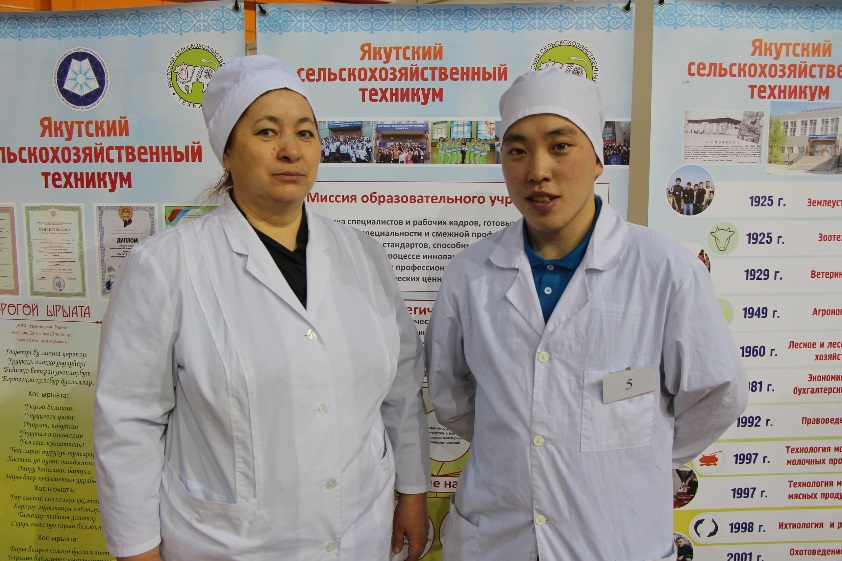 4. Результаты участия обучающихся в выставках, конкурсах, олимпиадах, конференциях, соревнованиях (по преподаваемым профессиональным модулям, междисциплинарным курсам, дисциплинам)
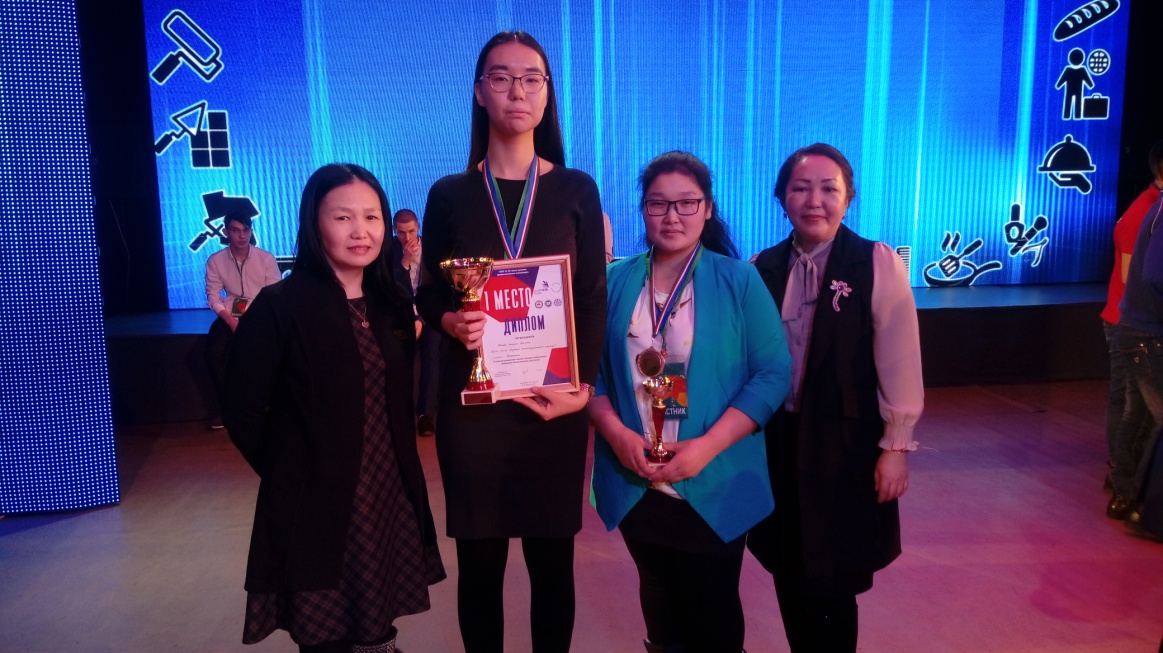 Иванова Валерия Павловна- дипломант 1 степени VI открытого регионального чемпионата профессионального мастерства по стандартам WorldSkills Russia   в рамках профессиональной компетенции «Ветеринария» 2018,- участница финала VI национального чемпионата «Молодые профессионалы» по компетенции «Ветеринария» , 2018г.
Третьякова Виктория Владиславовна- дипломант 3 степени VI открытого регионального чемпионата  профессионального мастерства по стандартам WorldSkills Russia   в рамках профессиональной компетенции «Ветеринария», 2018.
5. Результаты использования новых образовательных технологий
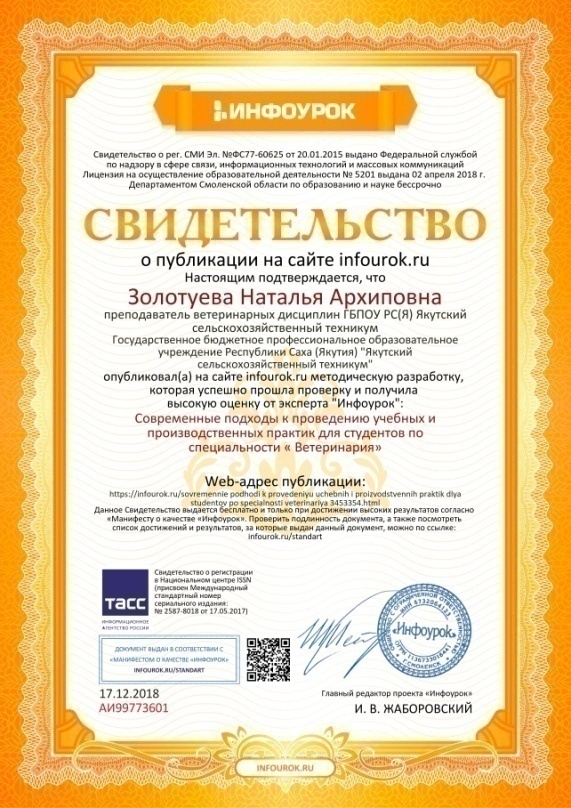 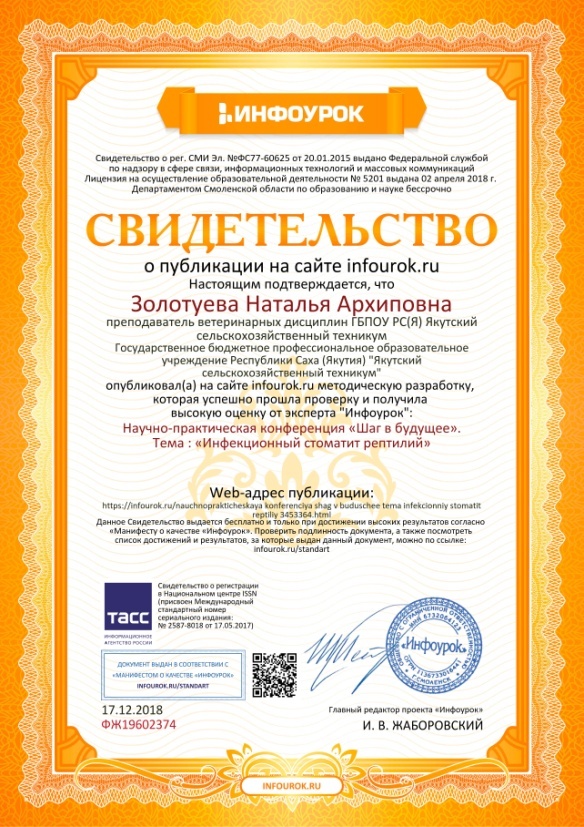 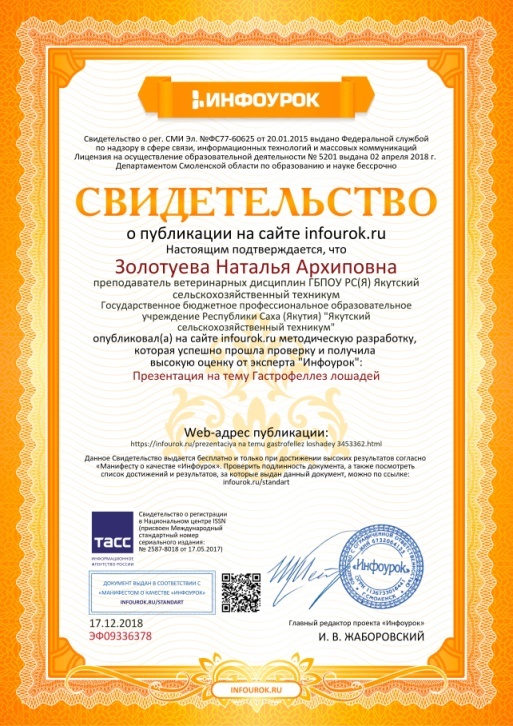 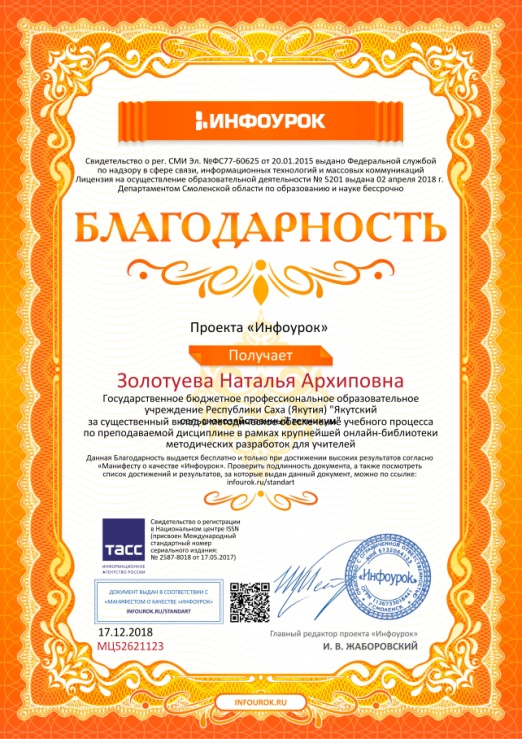 Публикации на сайте infourok.ru:
- статья на тему «Инфекционный стоматит рептилий»
- статья на тему «Гастрофилез лошадей»
- статья на тему «Современные подходы в проведению учебных и производственных практики для студентов по специальности «Ветеринария»
6. Эффективность работы по программно-методическому сопровождению образовательного процесса
Разработаны:
- Рабочие программы профессионального модулей и учебных производственных практик по специальностям «Ветеринария» и «Зоотехния»;
- УМК по дисциплинам и профессиональным модулям по специальности «Ветеринария» и «Зоотехния»
-  Методические рекомендации рабочим программам и по прохождению УП и ПП специальности «Ветеринария» и «Зоотехния»
- Методические рекомендации по выполнению СРС по дисциплинам и профессиональным модулям по специальности «Ветеринария» и «Зоотехния»
- ФОС ПМ по специальностям «Ветеринария» и «Зоотехния»
7. Обобщение и распространение в педагогических коллективах опыта практических результатов своей профессиональной деятельности
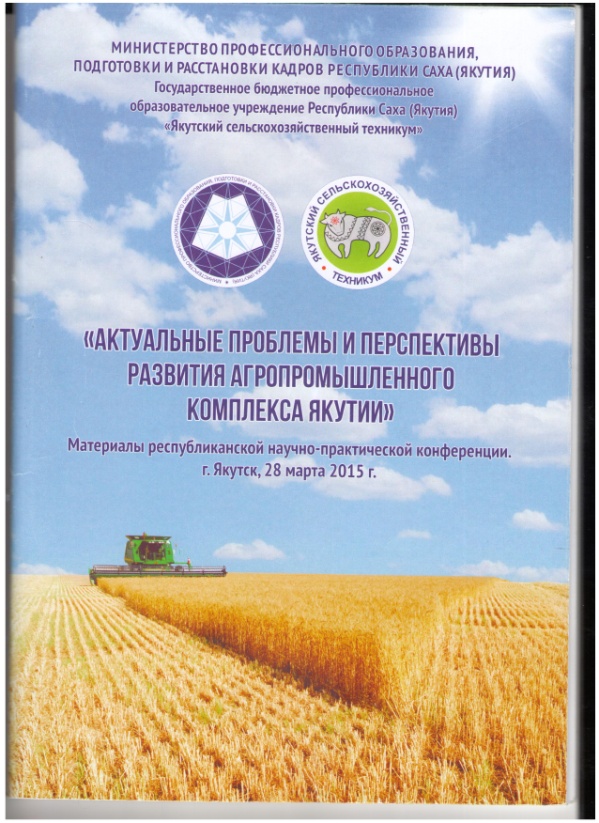 Материалы республиканской научно-практической конференции «Актуальные проблемы и перспективы развития агропромышленного комплекса Якутии», 
28 марта 2015 г.
8. Результаты участия и продуктивность методической деятельности преподавателя
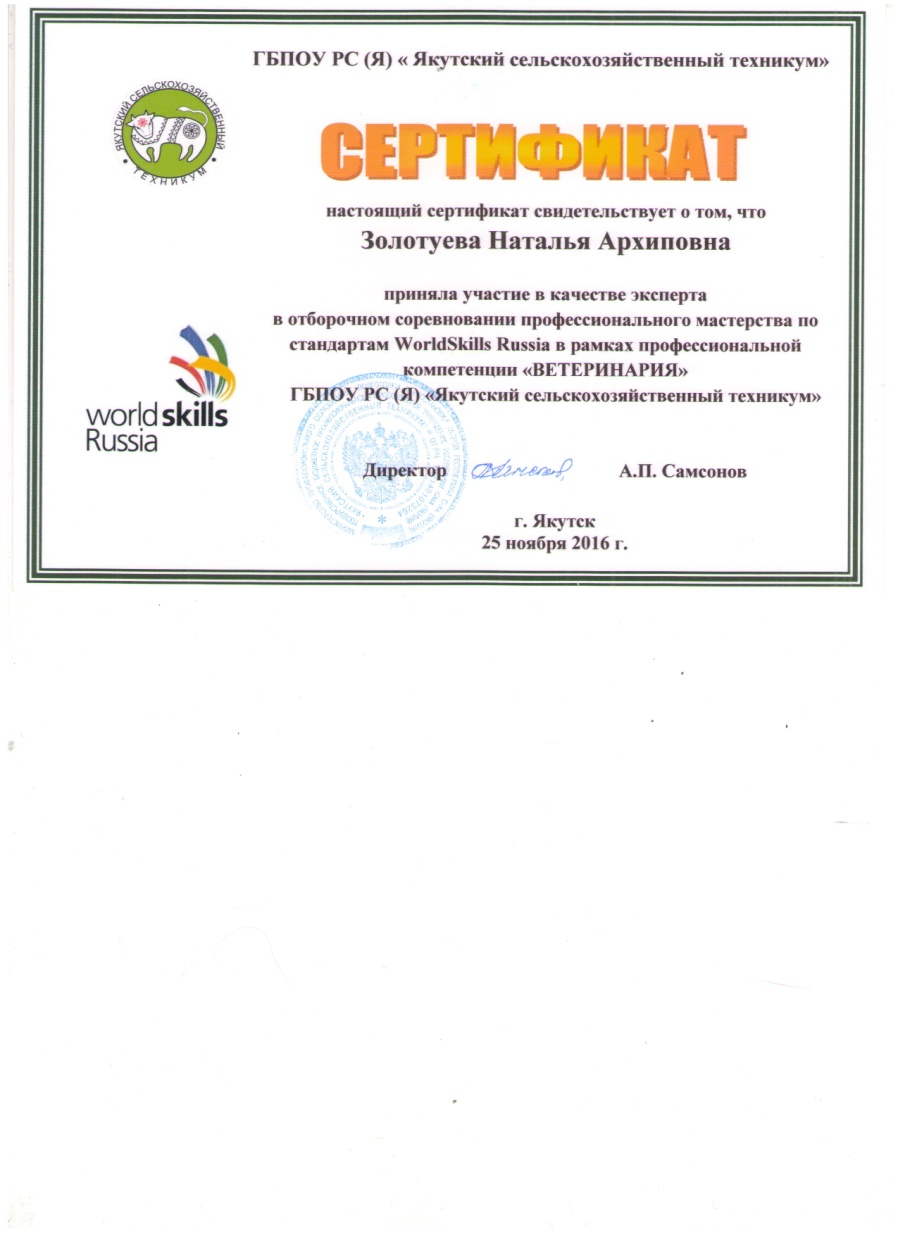 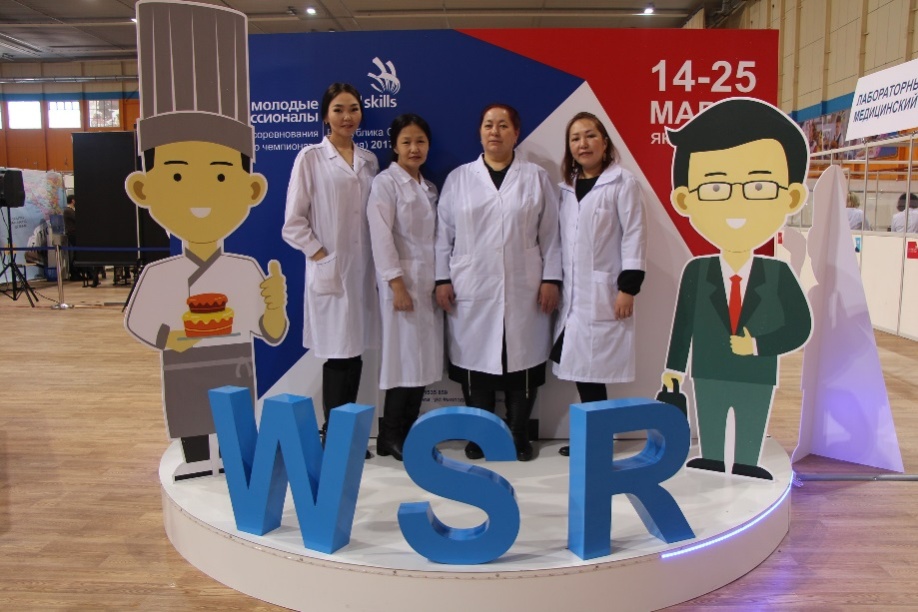 Участие в качестве эксперта в отборочном соревновании профессионального мастерства по стандартам WorldSkills Russia 
в рамках профессиональной компетенции» Ветеринария», 26 ноября 2016 г.
8. Результаты участия и продуктивность методической деятельности преподавателя
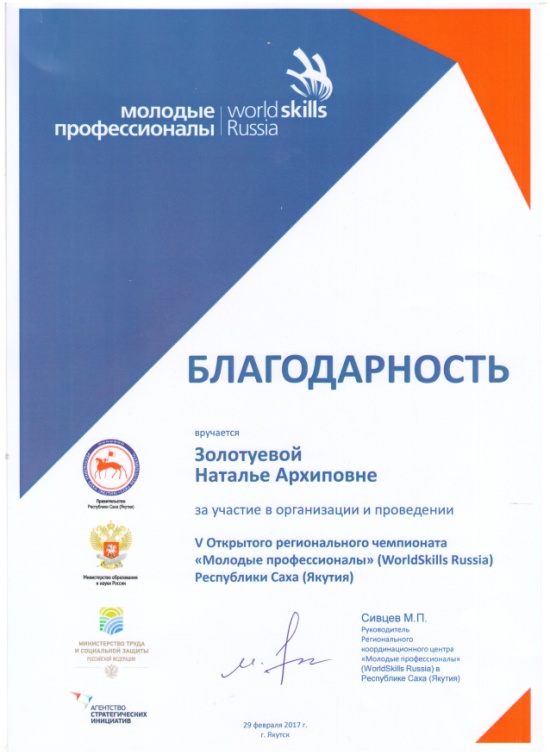 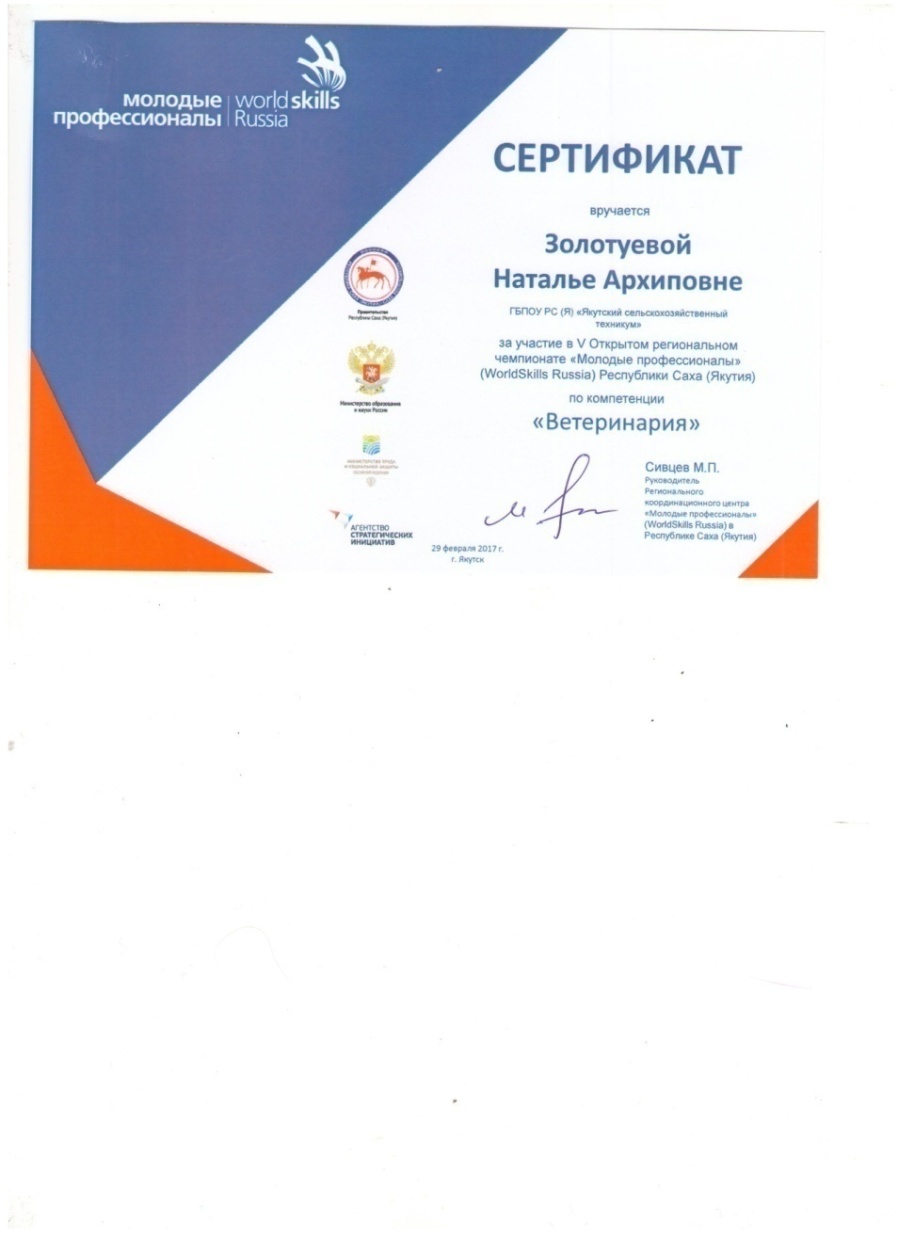 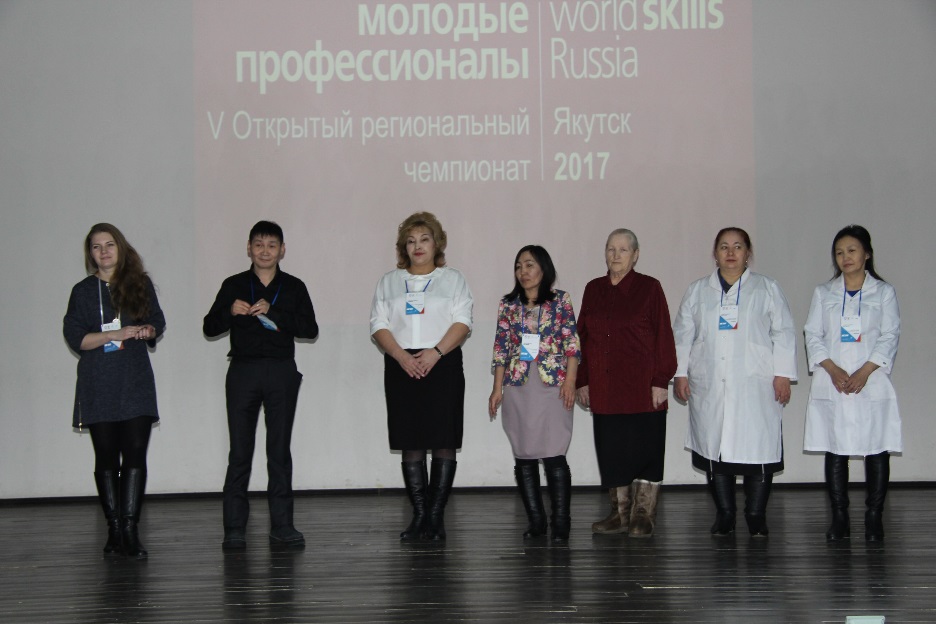 Сертификат участия в качестве независимого эксперта в V отборочном чемпионате  профессионального мастерства по стандартам WorldSkills Russia
   в рамках профессиональной компетенции «Ветеринария» 20.03.-26.03.2017
8. Результаты участия и продуктивность методической деятельности преподавателя
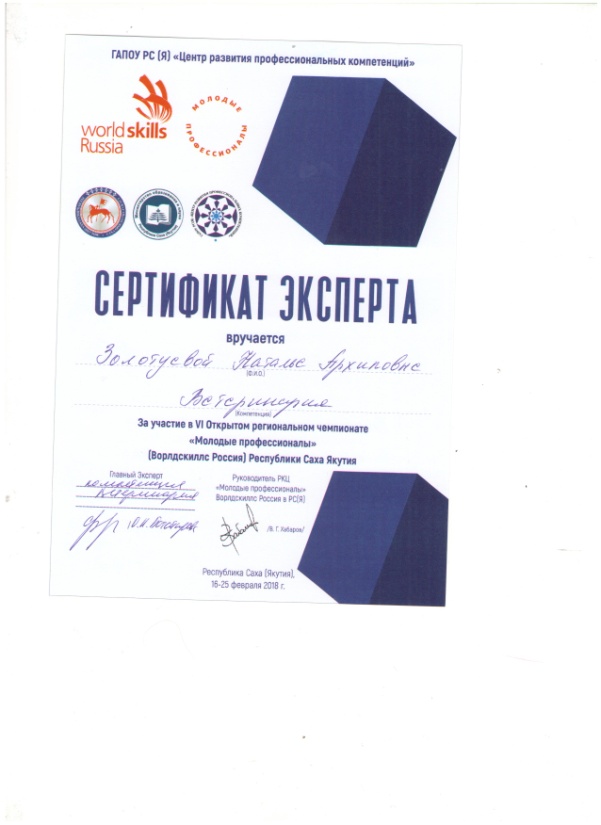 Участие в качестве эксперта в отборочном соревновании профессионального мастерства по стандартам WorldSkills Russia в рамках профессиональной компетенции» Ветеринария», 20 декабря 2018 г.
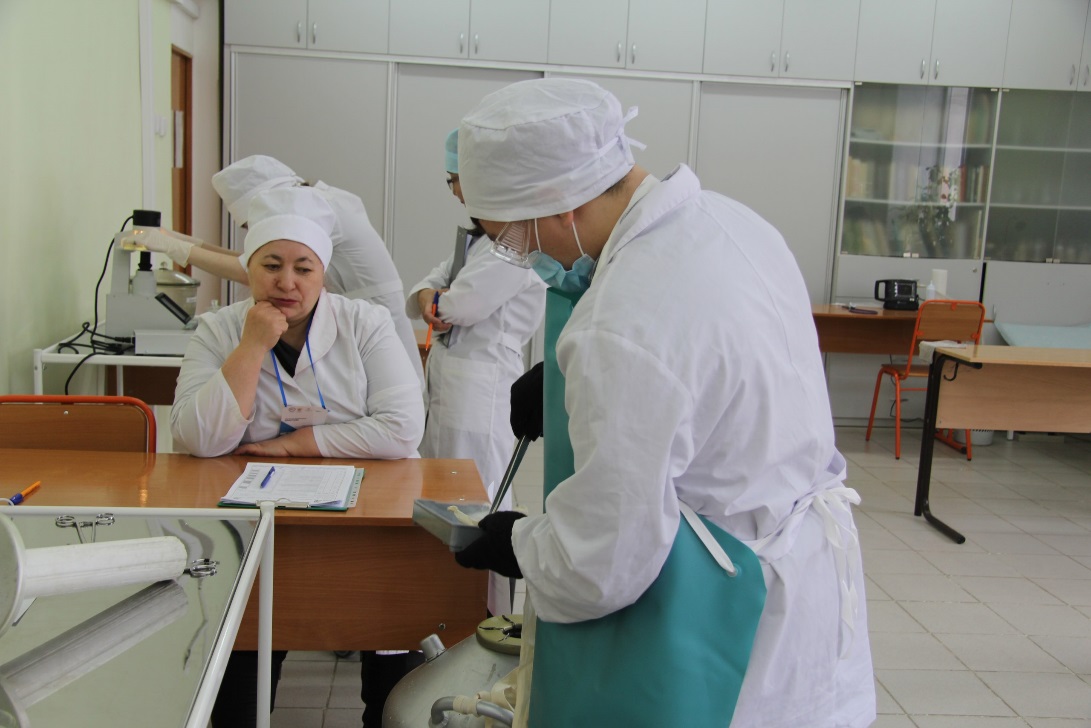 8. Результаты участия и продуктивность методической деятельности преподавателя
Сертификат за организацию и проведение мастер-класса в рамках Выставки достижений профессионального мастерства Республики Саха (Якутия) «ПРОФИ EXPO-2015»
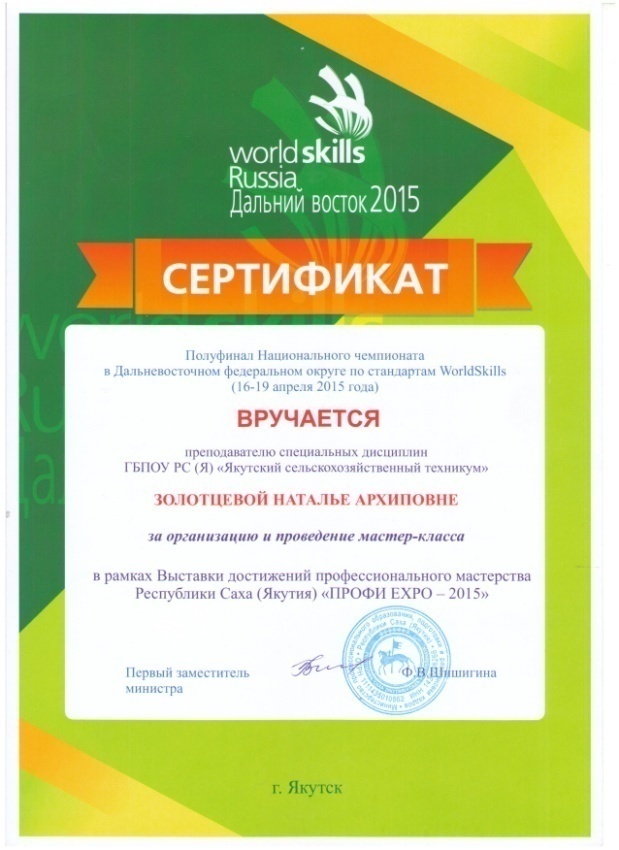 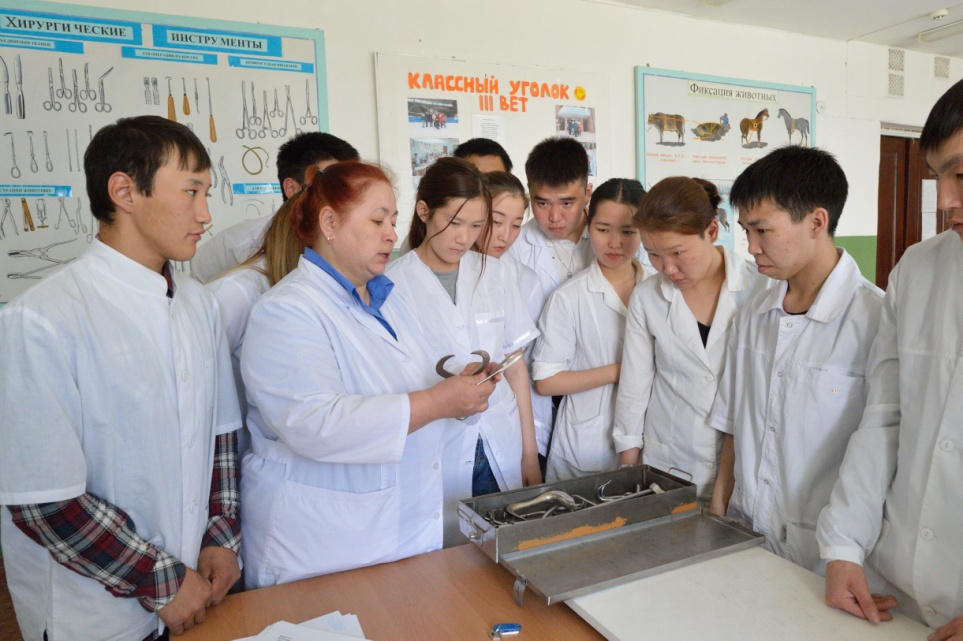 8. Результаты участия и продуктивность методической деятельности преподавателя
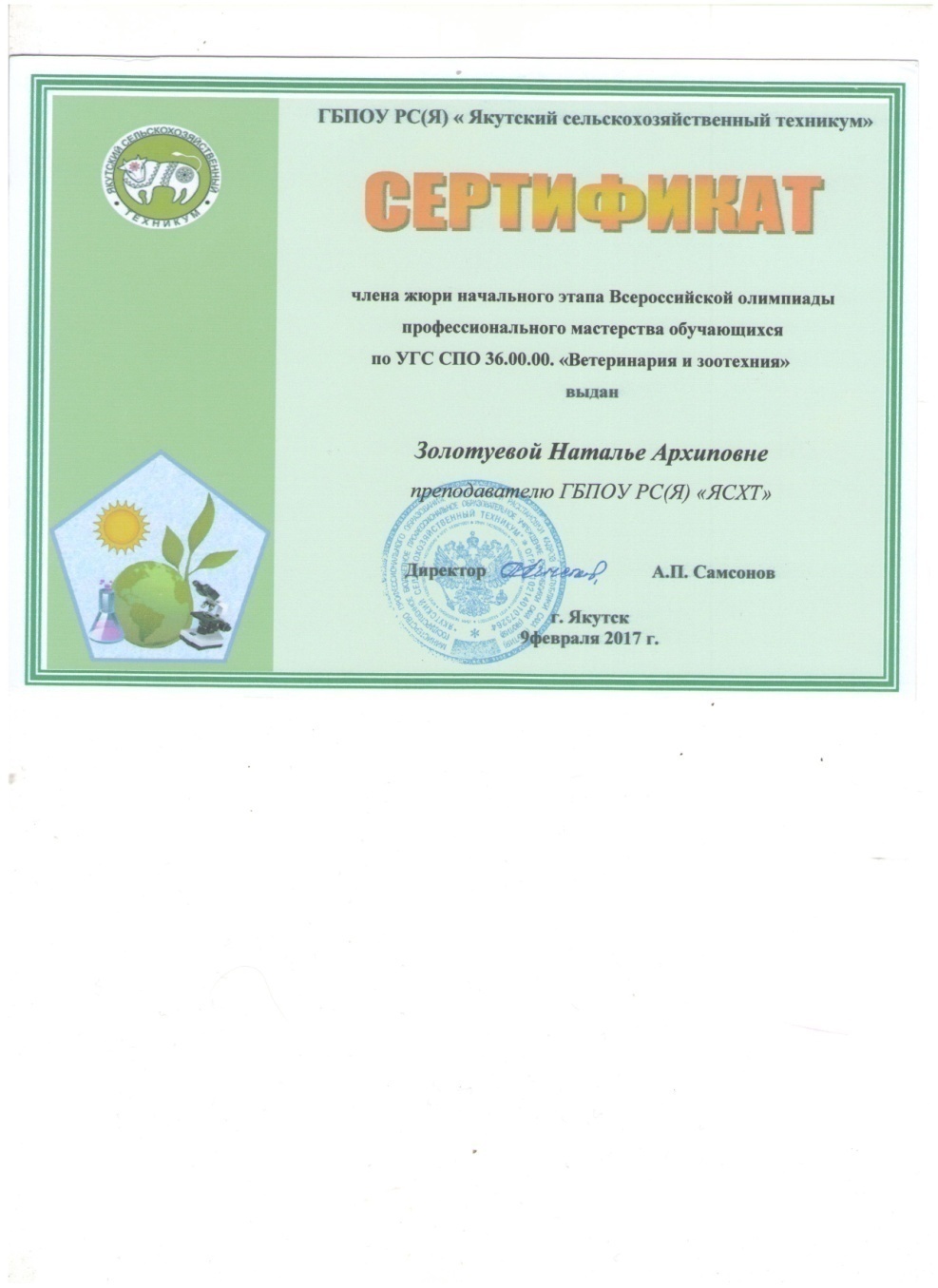 Сертификат члена жюри начального этапа Всероссийской олимпиады профессионального мастерства 
обучающихся по УГС СПО 36.00.00. «Ветеринария и зоотехния» 2017 г.
8. Результаты участия и продуктивность методической деятельности преподавателя
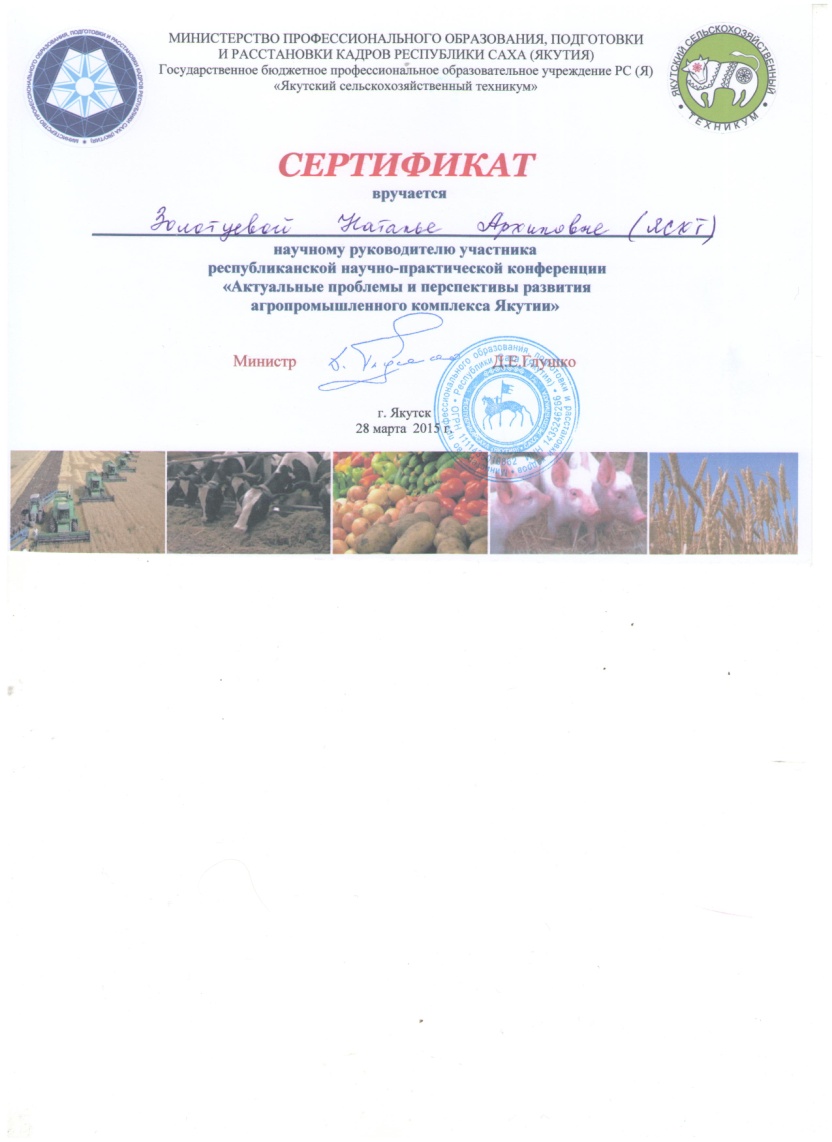 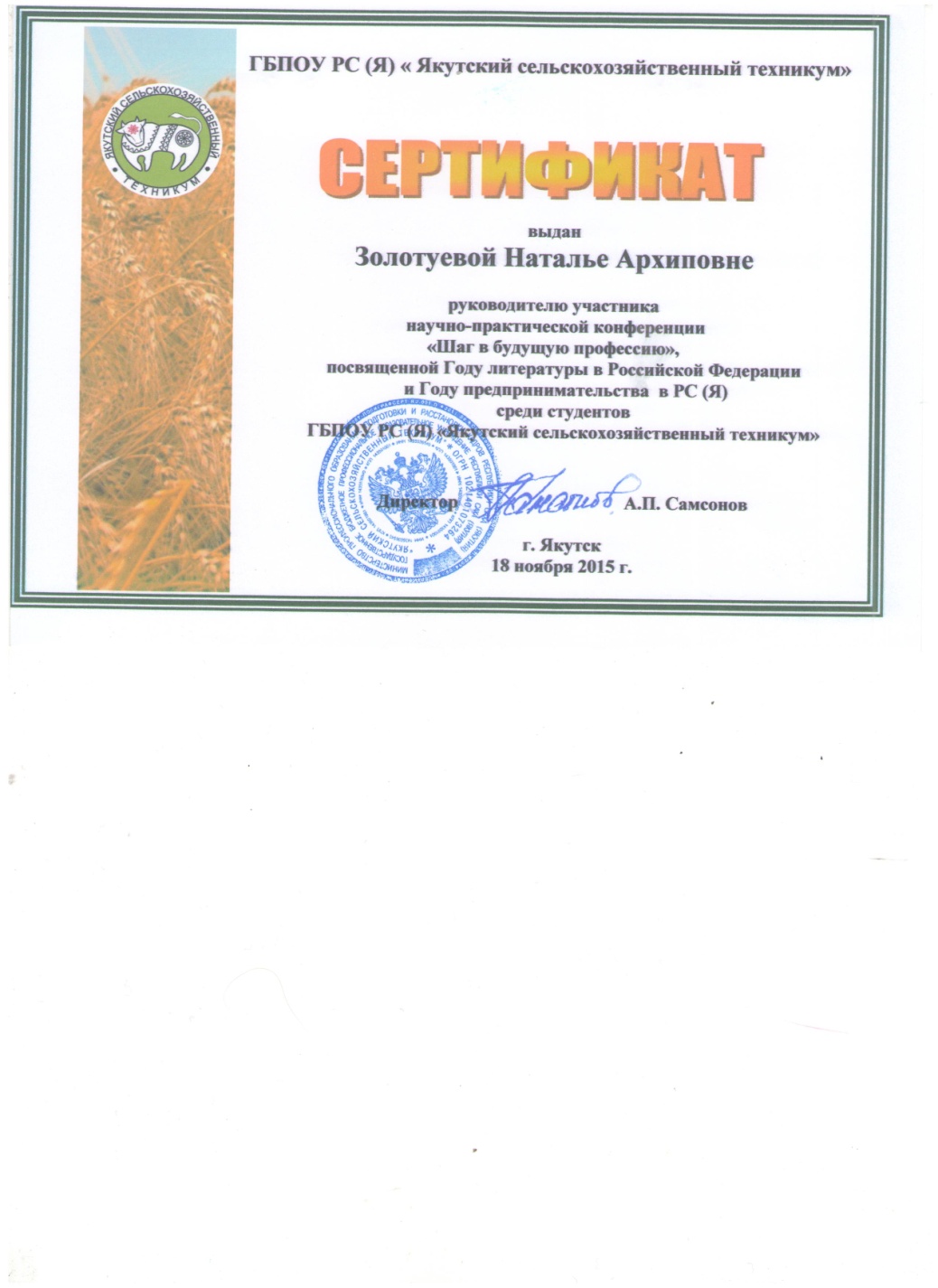 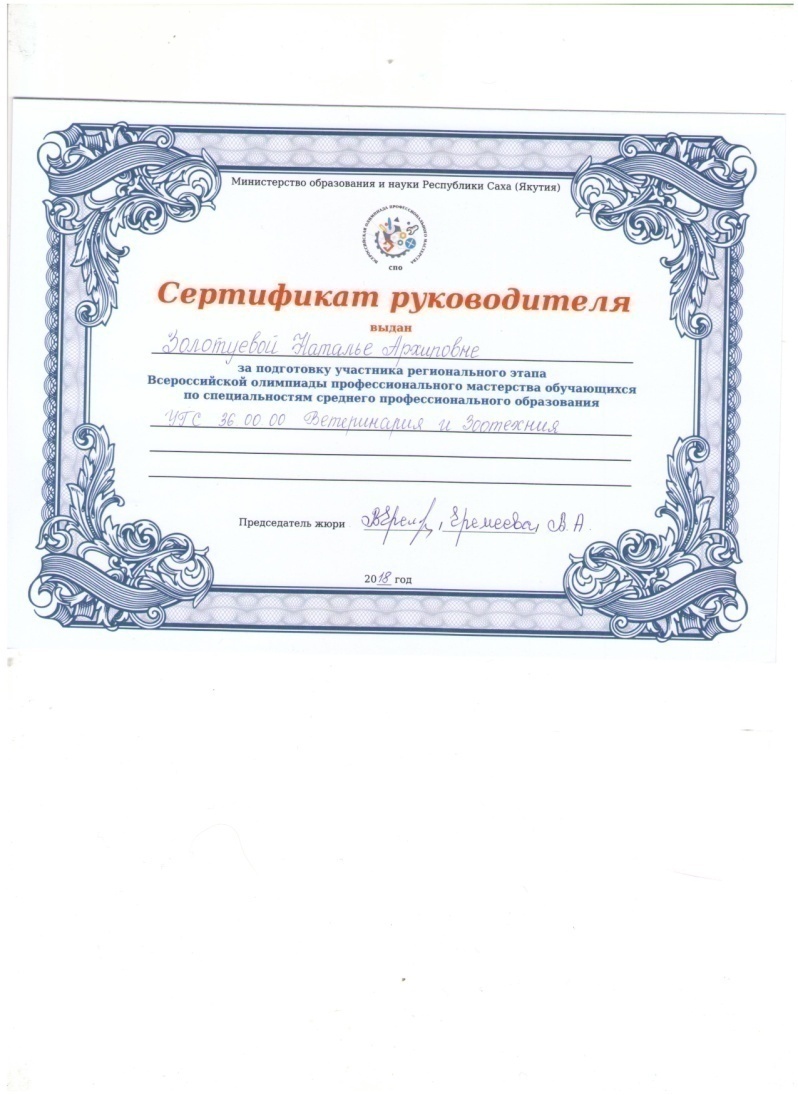 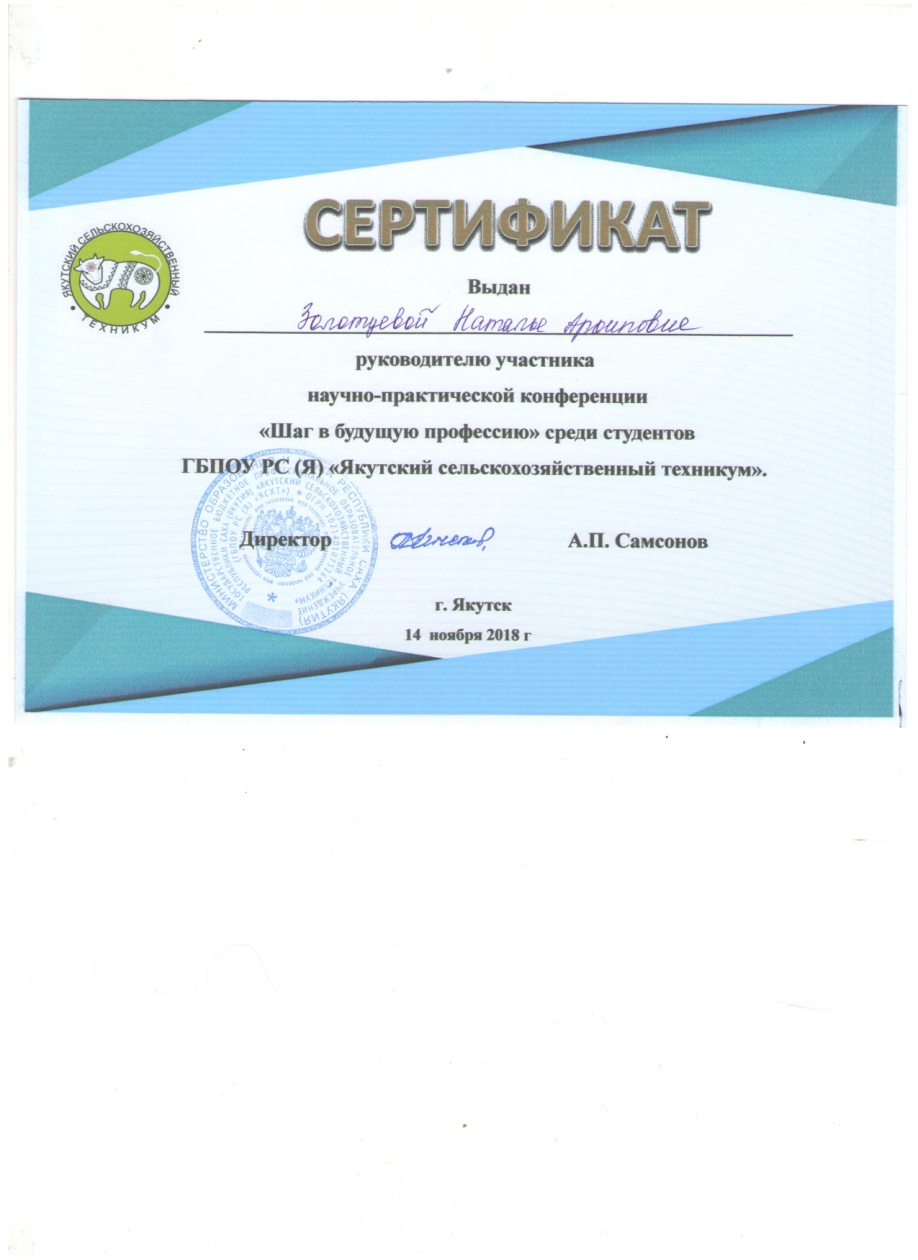 сертификат руководителя за подготовку участника регионального этапа Всероссийской олимпиады профессионального мастерства 
обучающихся по специальностям СПО УГС «Зоотехния» и «Ветеринария» ,2017
8. Результаты участия и продуктивность методической деятельности преподавателя
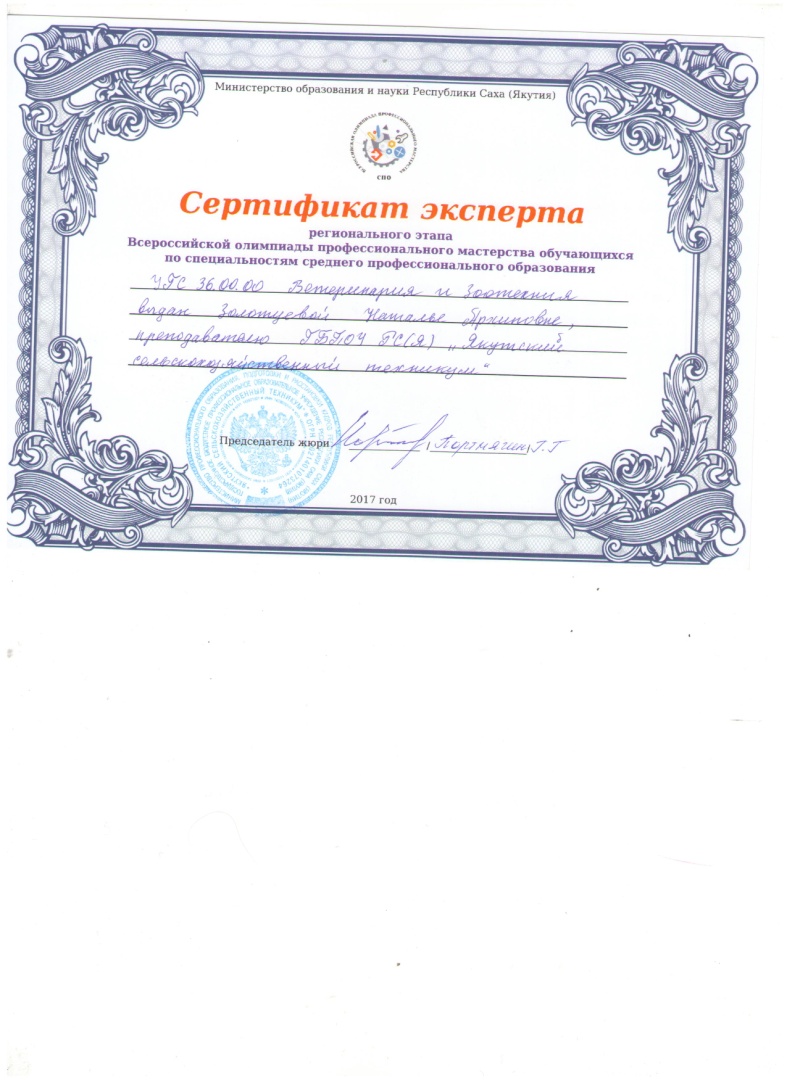 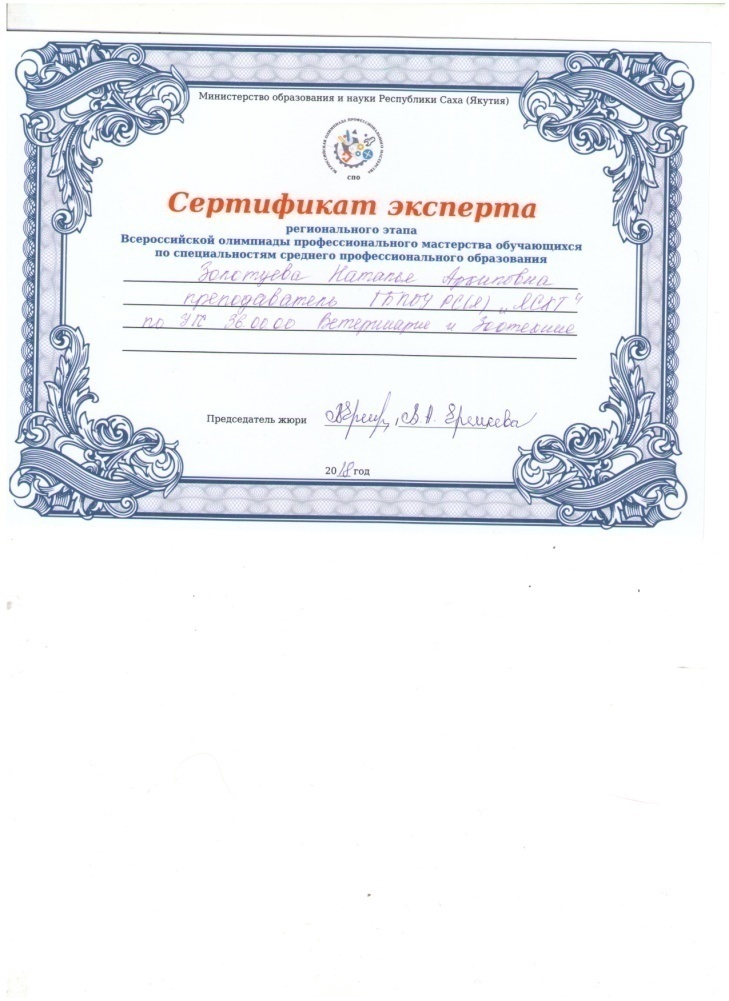 сертификаты эксперта регионального этапа Всероссийской олимпиады профессионального мастерства 
обучающихся по специальностям СПО УГС «Зоотехния» и «Ветеринария» 2017, 2018 гг.
9. Результаты участия в конкурсах (выставках) профессионального мастерства
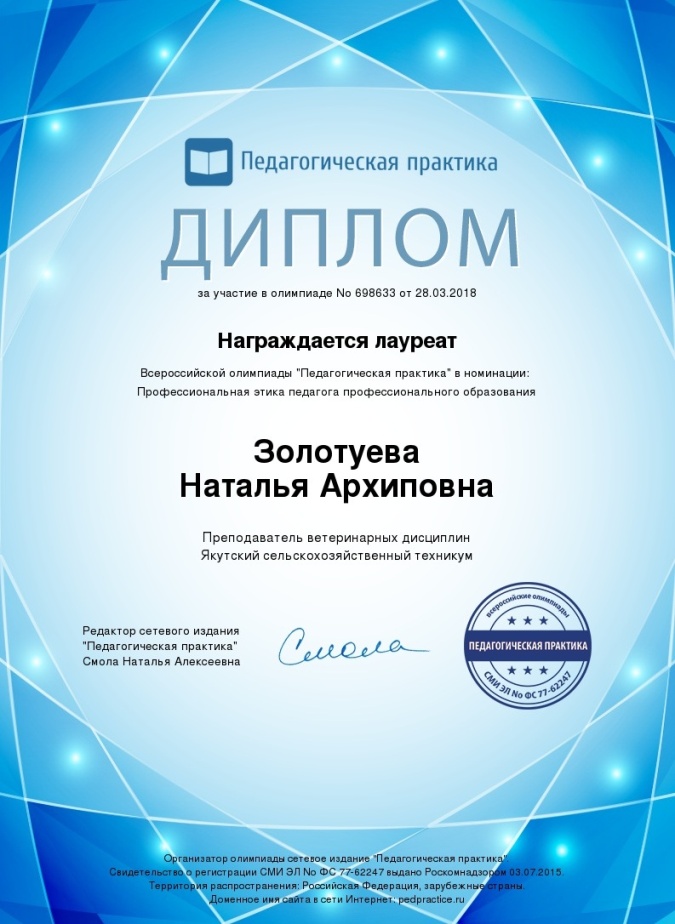 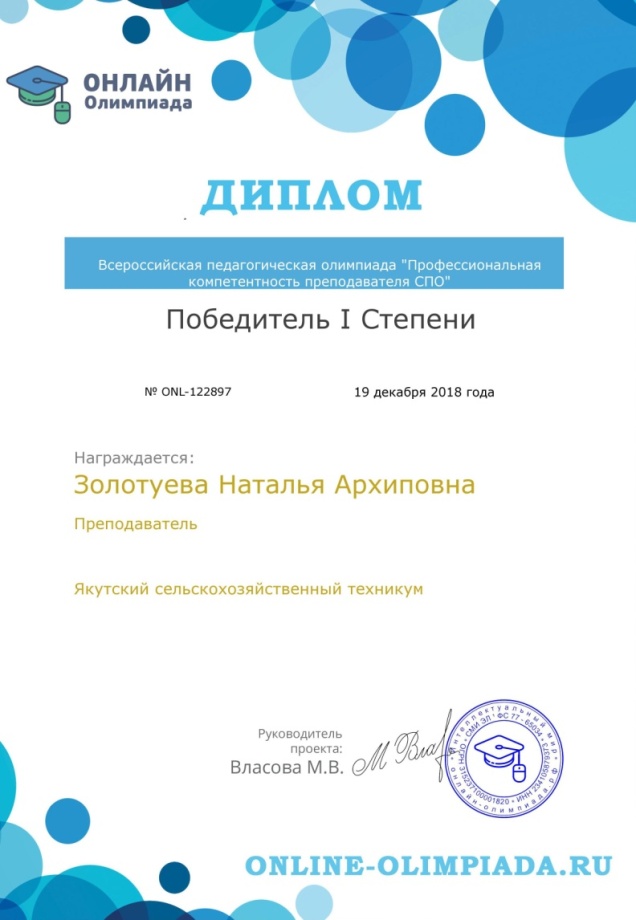 Диплом лауреат Всероссийской олимпиады «Педагогическая практика» в номинации: Активные методы обучения в профессиональном образовании.2018 г.
Диплом 1 степени Всероссийская олимпиада «Профессиональная компетенция преподавателя СПО» 2018 г.
10. Поощрения за профессиональную деятельность
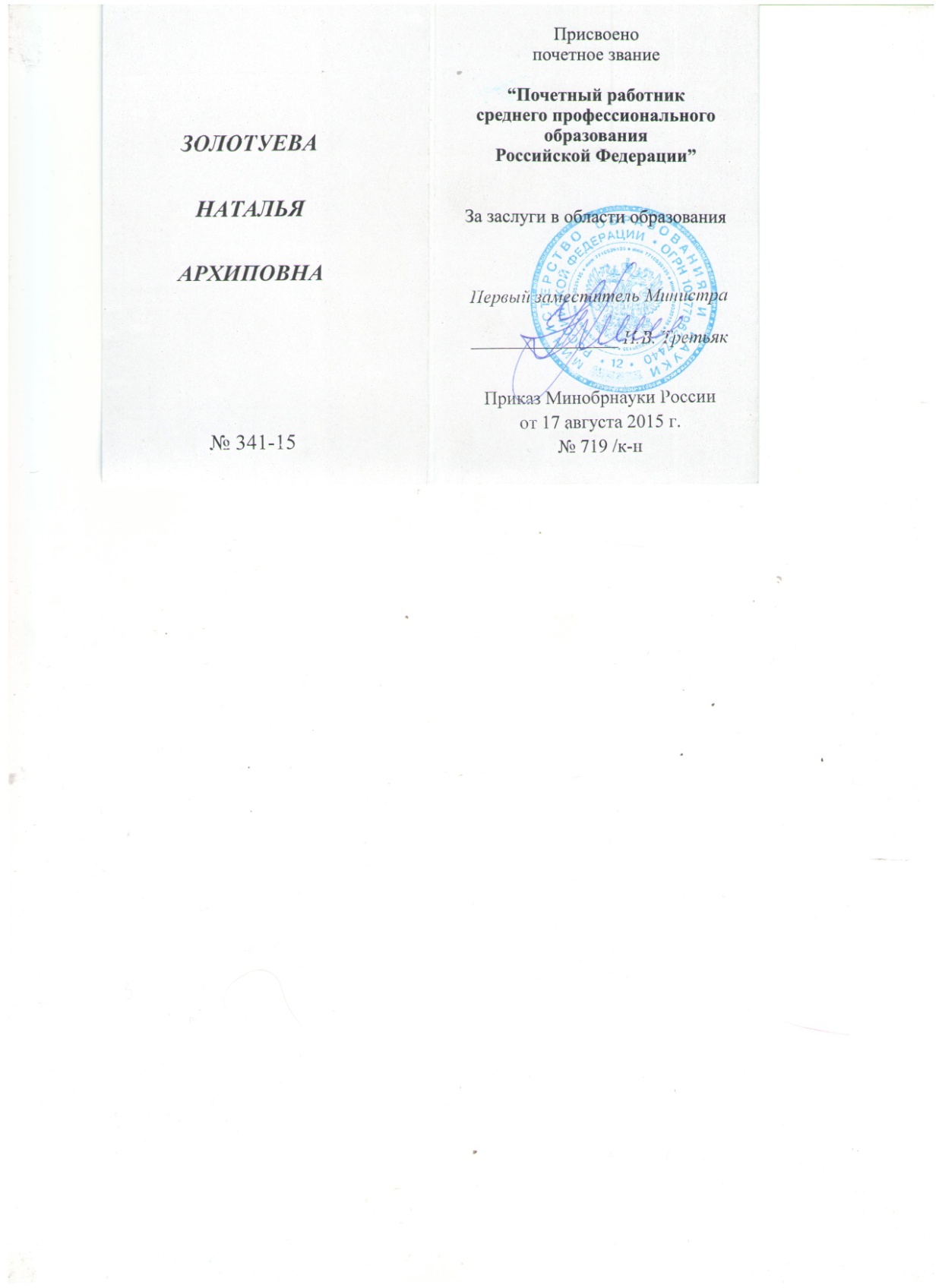 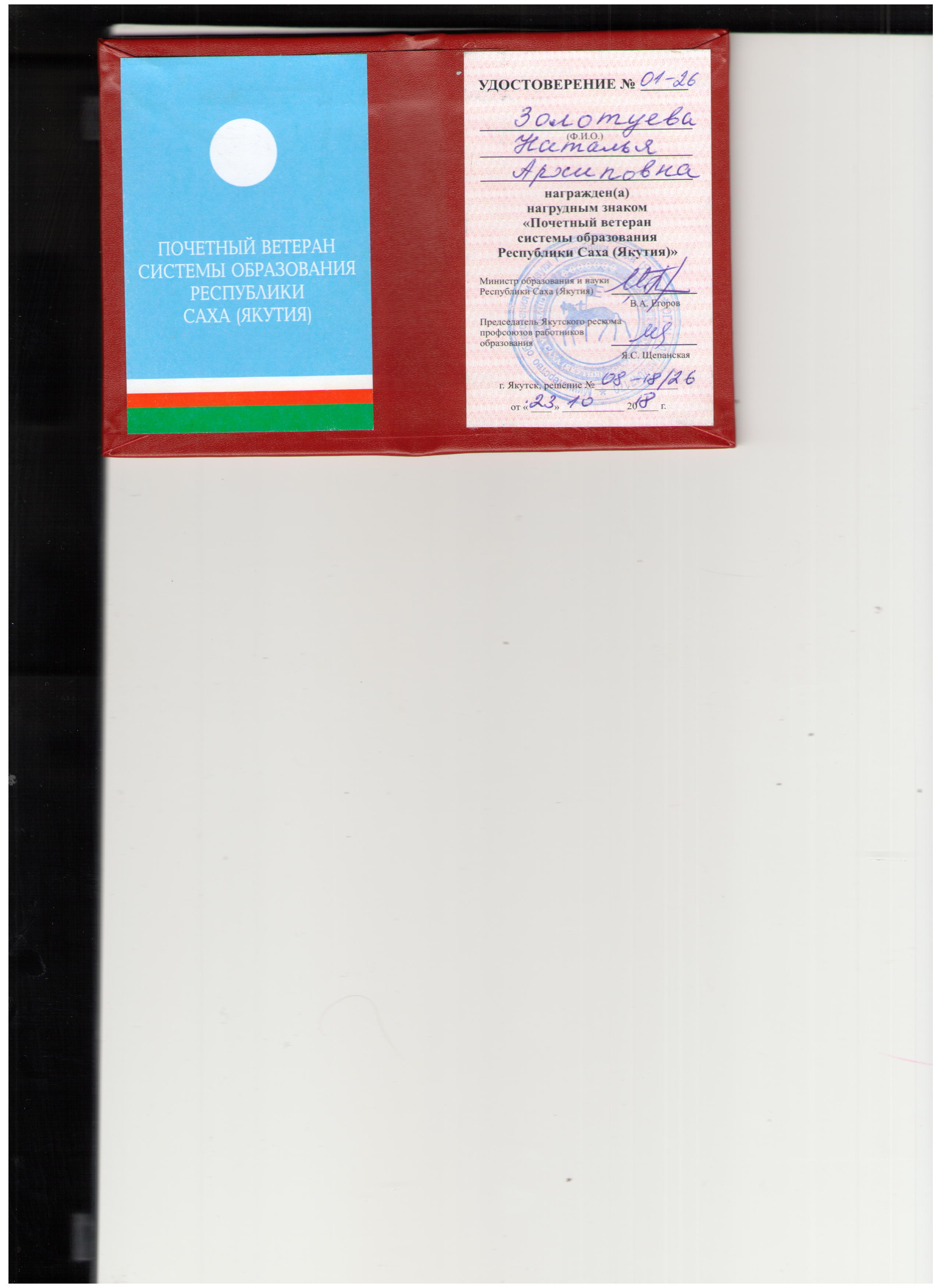 Присвоено почетное звание Почетный работник среднего профессионального образования Российской Федерации» 2015 г
Награждена нагрудным знаком «Почетный ветеран системы образования РС(Я)» 2018 г
10. Поощрения за профессиональную деятельность
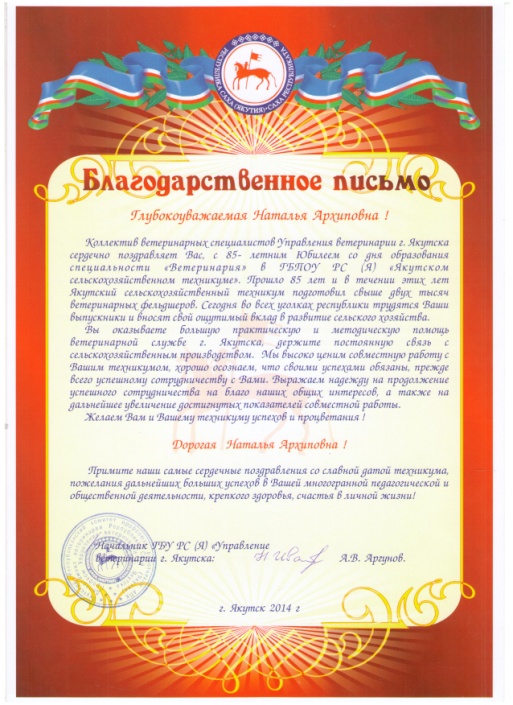 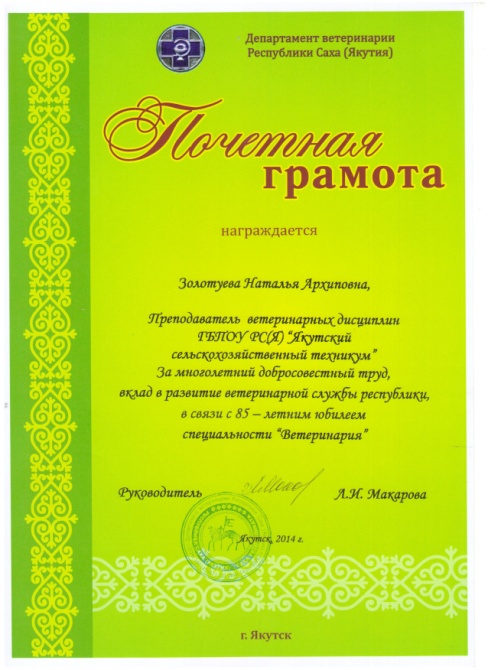 Благодарственное письмо Управления ветеринарии г. Якутска – 2014
Почетная грамота Департамент ветеринарии РС(Я) г. Якутск - 2014
10. Поощрения за профессиональную деятельность
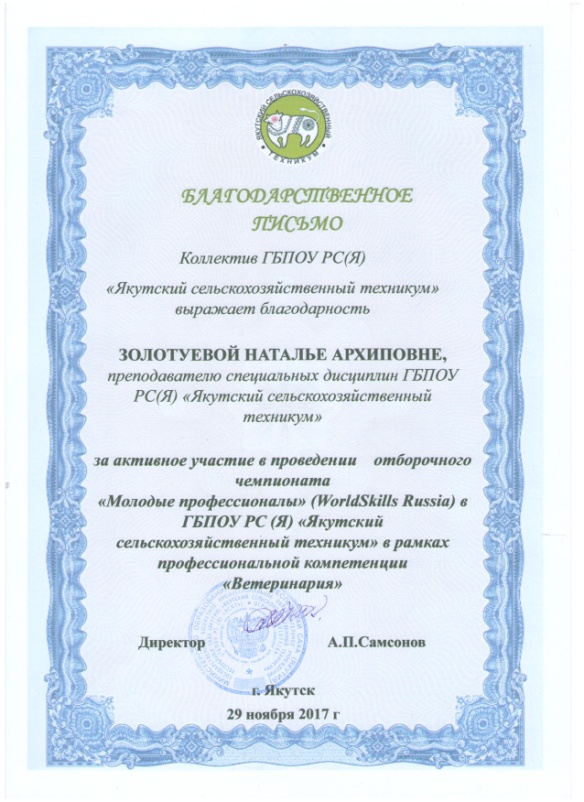 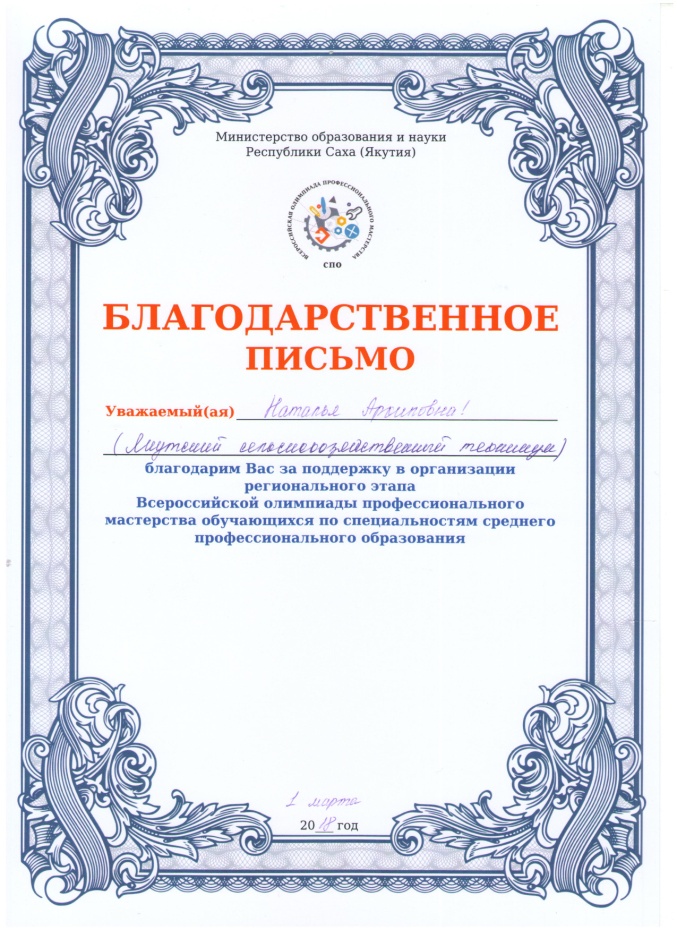 За активное участие в отборочном соревновании профессионального мастерства по стандартам WorldSkills Russia 
в рамках профессиональной компетенции» Ветеринария», 29 ноября 2017 г.
Благодарственное письмо Министерства образования и науки РС(Я) за поддержку в организации регионального этапа Всероссийской олимпиады профессионального мастерства – 2018